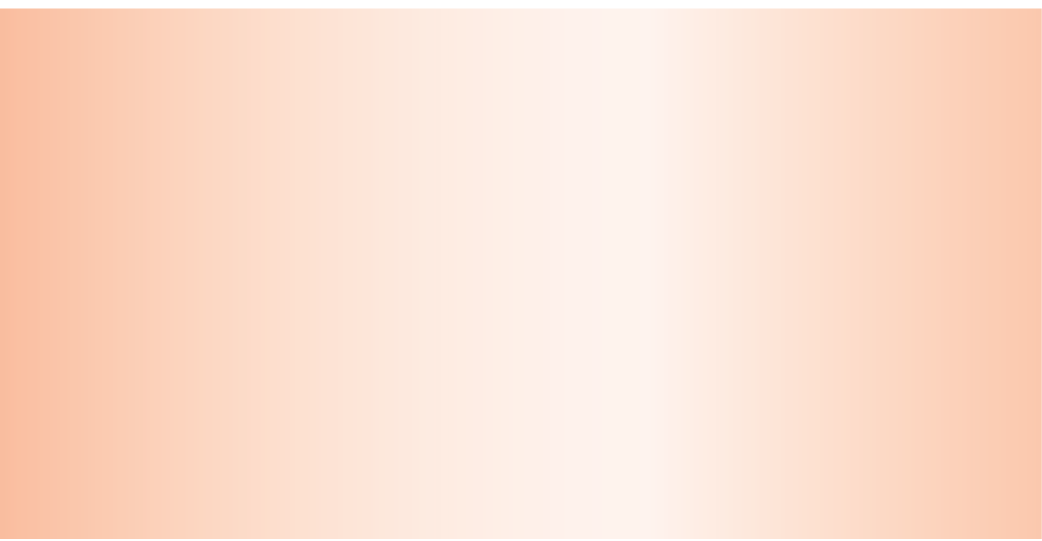 Group Activity 6
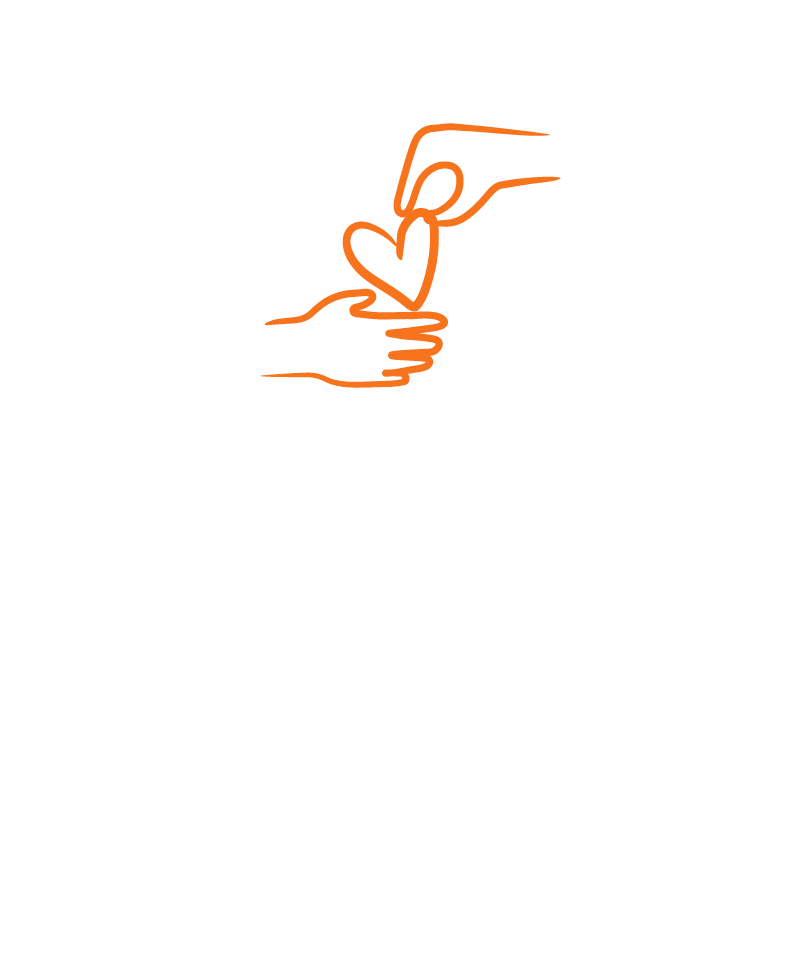 Empathy and Reframing
Providing compassionate care in the last days and hours
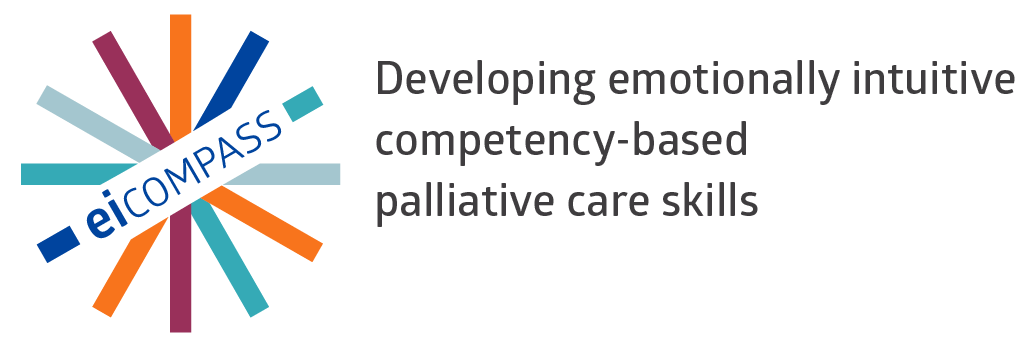 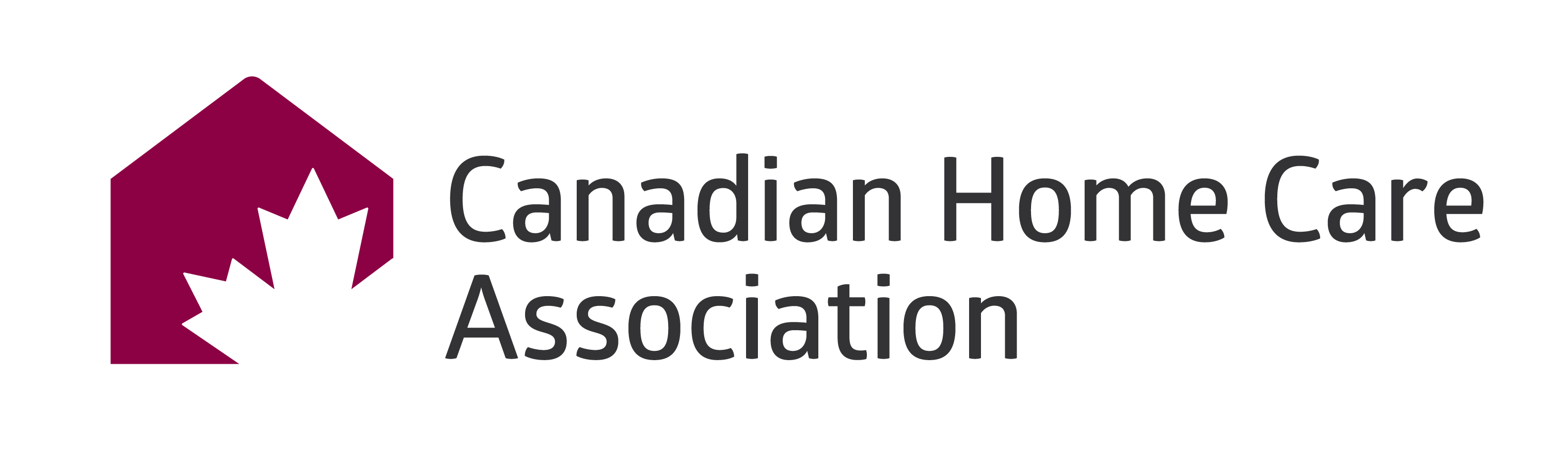 Organization Logo
[Speaker Notes: FACILITATOR NOTES:


Welcome to this short learning session building on what you learned in the CHCA’s online Emotional Intelligence course, focusing on Empathy and Reframing.
By the end of this session, you will be able to:
Discuss why emotional intelligence is crucial in palliative care.
Explain the three types of empathy and their importance in supporting patients and their caregivers during the last days and hours.
Describe the "Catch It, Check It, Change It" method to reframe emotions to a more effective mindset.]
Group Activity 6
Emotional Intelligence (EI) and Palliative Care
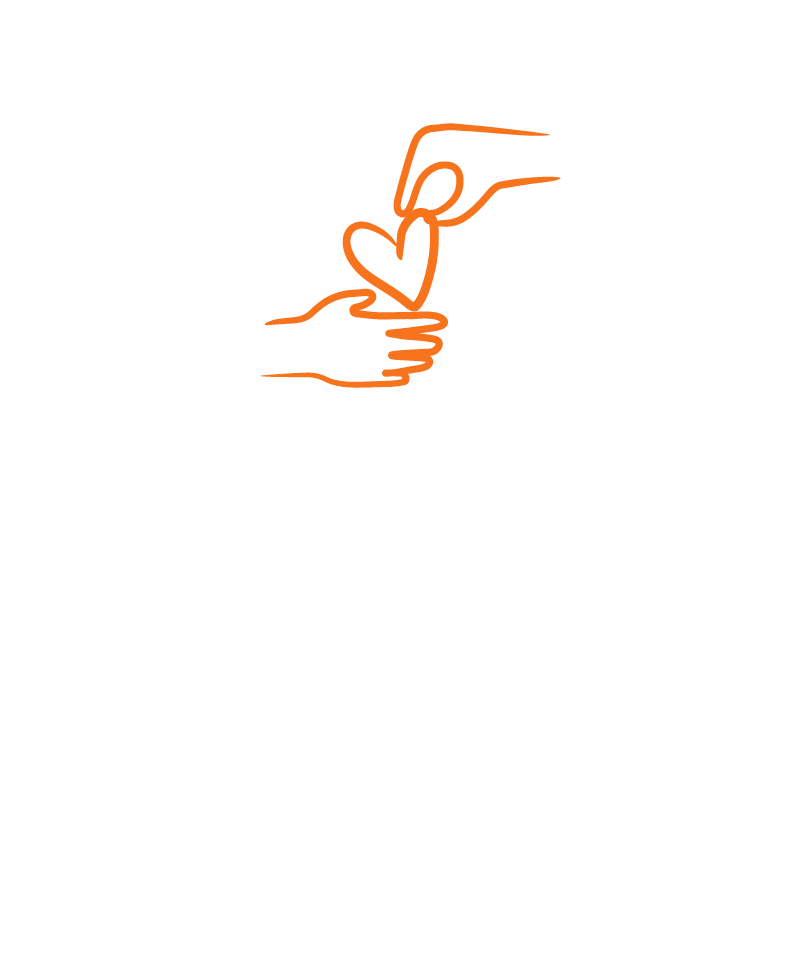 Emotional intelligence is the ability to understand, manage, and use your own and other people’s emotions to recognize and react in helpful ways to make a positive difference.  [D. Goleman]
 
Using EI Skills to be supportive:
High Emotional Intensity: Providing steady understanding presence 
Emotional Resilience: Processing feelings to connect more deeply  
Compassionate Support: Offering understanding and empathy
"The greatest gift we can offer others is our presence. When mindfulness embraces those we love, they will bloom like flowers." 
Frank Ostaseski , the Five Invitations: Discovering What Death Can Teach Us About Living Fully
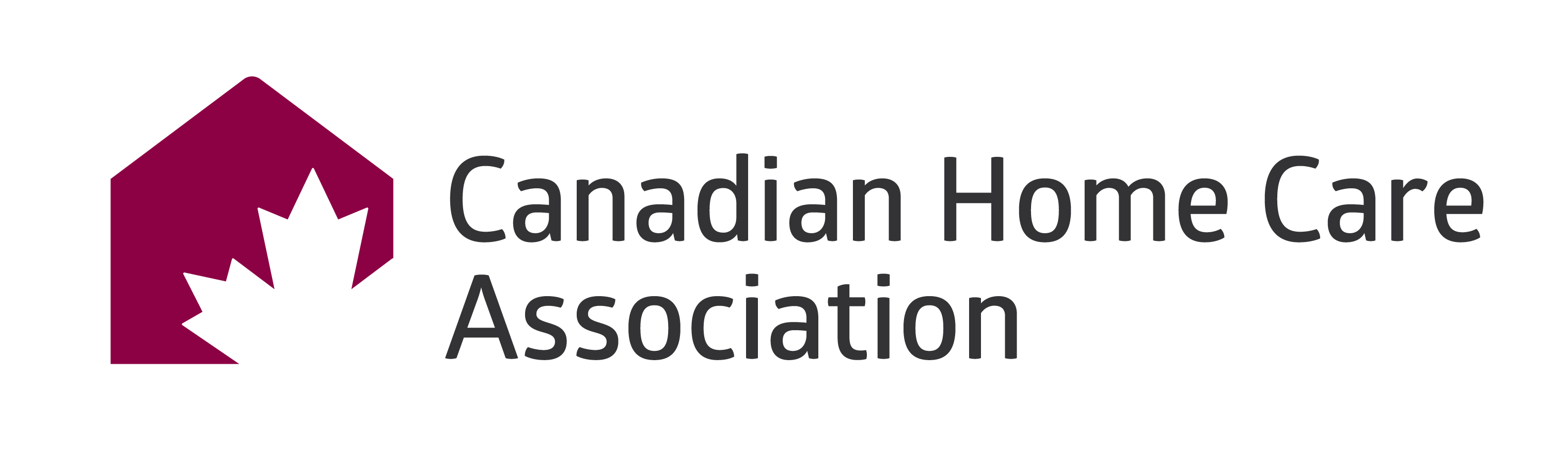 Organization Logo
[Speaker Notes: FACILITATOR NOTES:

Before we discuss empathy and reframing, let’s take a moment to talk about emotional intelligence and why it's so crucial in palliative care.
Emotional intelligence is the ability to understand, manage, and use your emotions and those of others in a positive way.  
When you provide care and support for individuals and their families during a patients’ last days and hours, using your emotional intelligence skills is an absolute must for a number of key reasons:
Patients who are seriously ill or nearing the end of life often deal with a lot of strong emotions and questions. Being a calm and understanding presence can be the steady anchor they need.

It’s also important to tune into your own emotions. This helps you connect more deeply with your patients and keep your own feelings in check.

Finally, your emotional intelligence really shines in those final moments with a patient. Being there to offer comfort and support for grief and loss to their loved ones is a huge part of your role. Your empathy and understanding can make a big difference.]
Group Activity 6
Empathy versus Sympathy
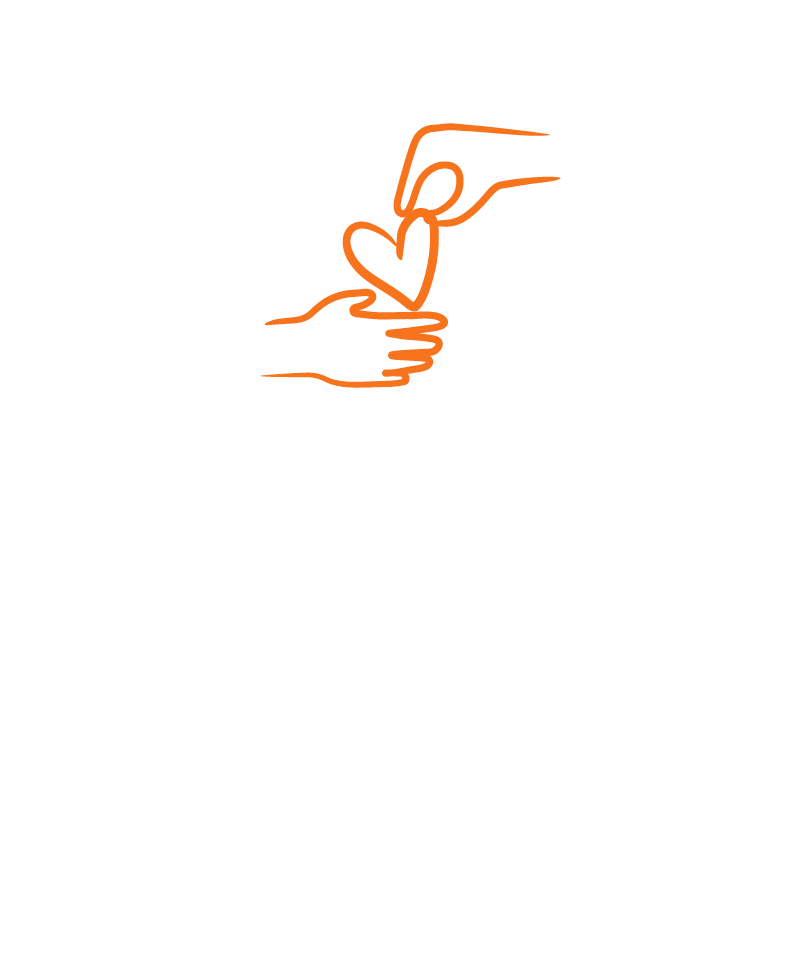 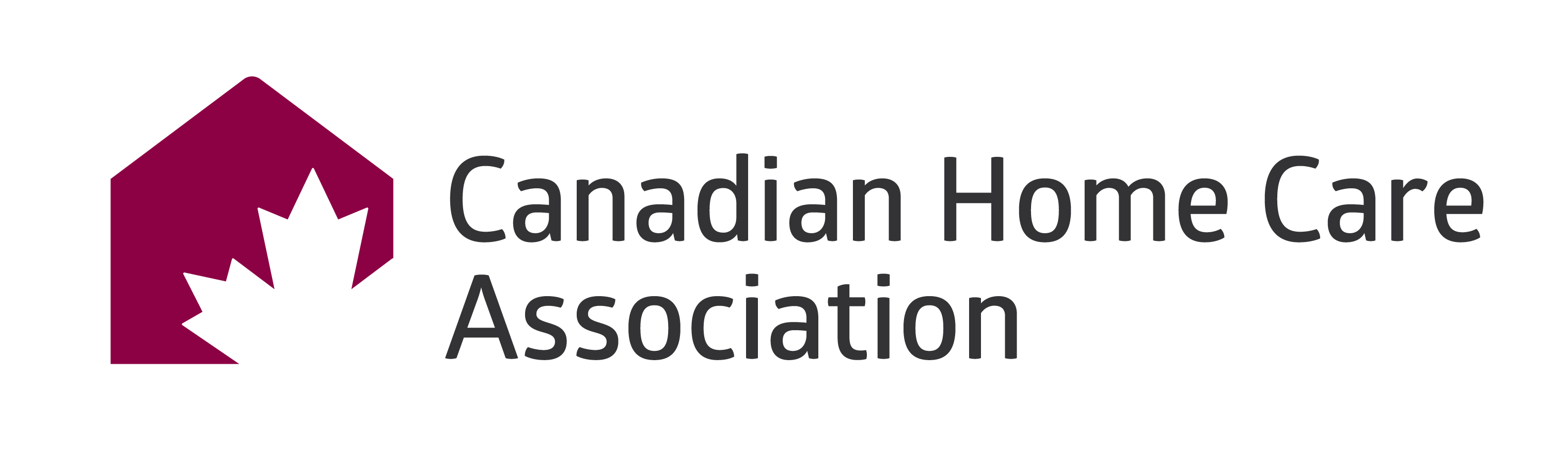 Organization Logo
[Speaker Notes: FACILITATOR NOTES:

Empathy is all about really understanding and sharing the feelings and perspectives of others. It's not just about feeling sorry for someone.  
Sometimes, when we try to help someone through a tough or emotional time, it can get a bit confusing. But using empathy, we can offer support without making the other person feel diminished. In fact, empathetic responses can actually help the other person build confidence and self-sufficiency as they navigate their situation and look for possible actions. 

Let’s watch a short video that shows the difference between empathy and sympathy.

[OPTIONAL 2 MINUTE VIDEO - How empathy works - and sympathy can't – IF YOU DON’T WANT TO SHOW THE VIDEO, REMOVE FROM SLIDE DECK OR MOVE TO NEXT SLIDE)]
Group Activity 6
Types of Empathy
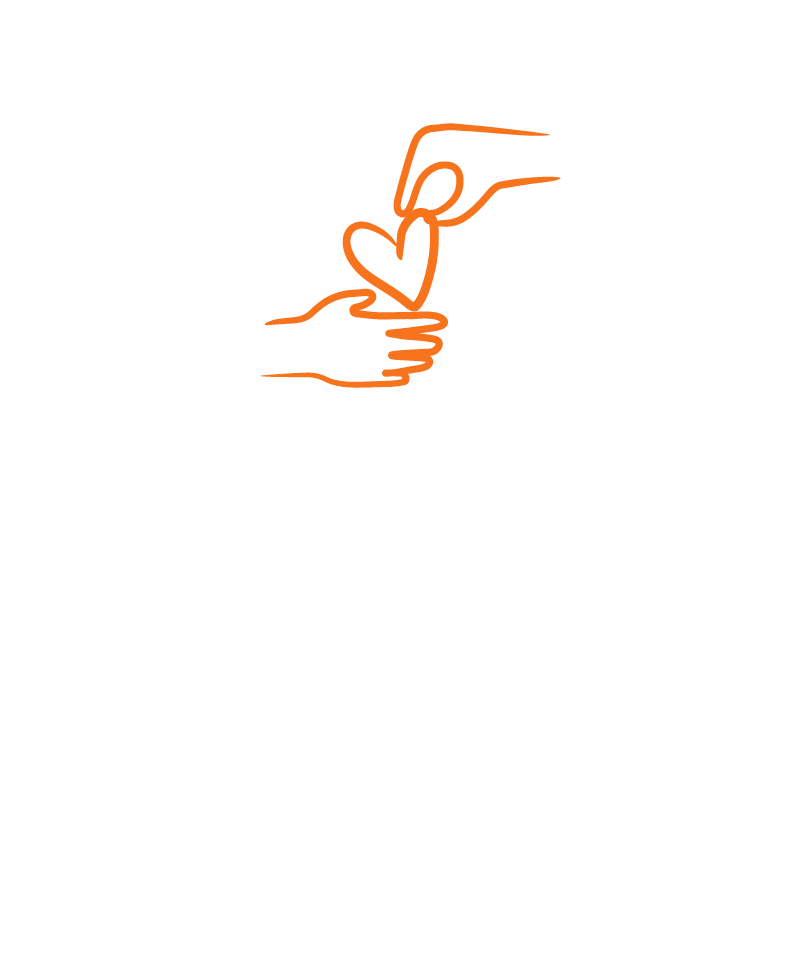 Empathy is the ability to understand and share the feelings and perspectives of another.
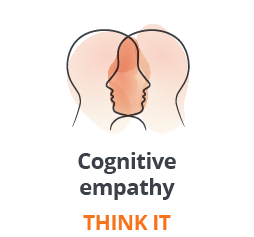 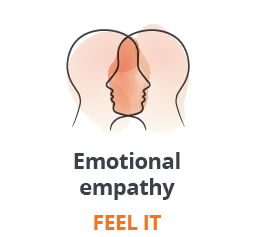 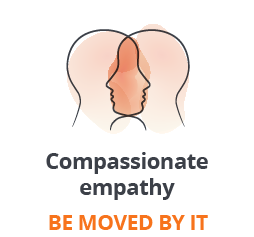 “Empathy is the heart and soul of what we do.” 
Dame Cicely Saunders
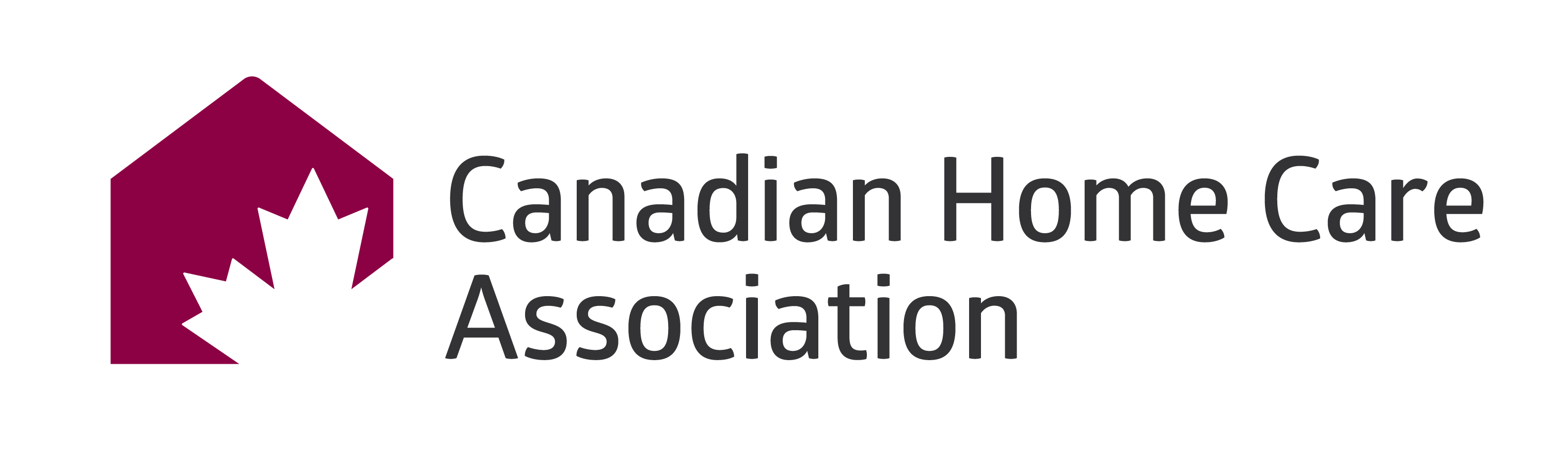 Organization Logo
[Speaker Notes: FACILITATOR NOTES:

We can break empathy down into three types:
Cognitive empathy: This is when you understand someone else's thoughts.
Emotional empathy: This type allows you to feel what another person is feeling.
Compassionate empathy: This kind drives you to take actions that are helpful.

In your daily roles, using these types of empathy helps you deeply connect with patients and their families, guiding them through their emotional journeys.
Read chart text under each type of empathy.]
Group Activity 6
Reflection Exercise
The Appropriate Empathy Type
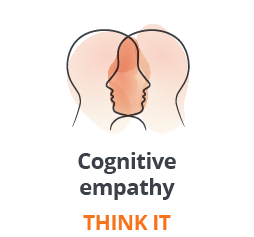 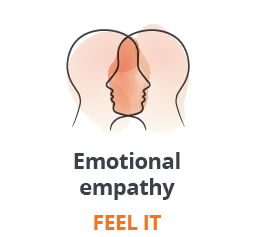 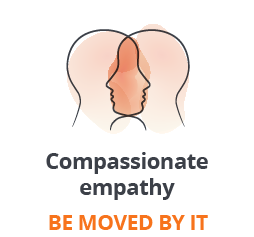 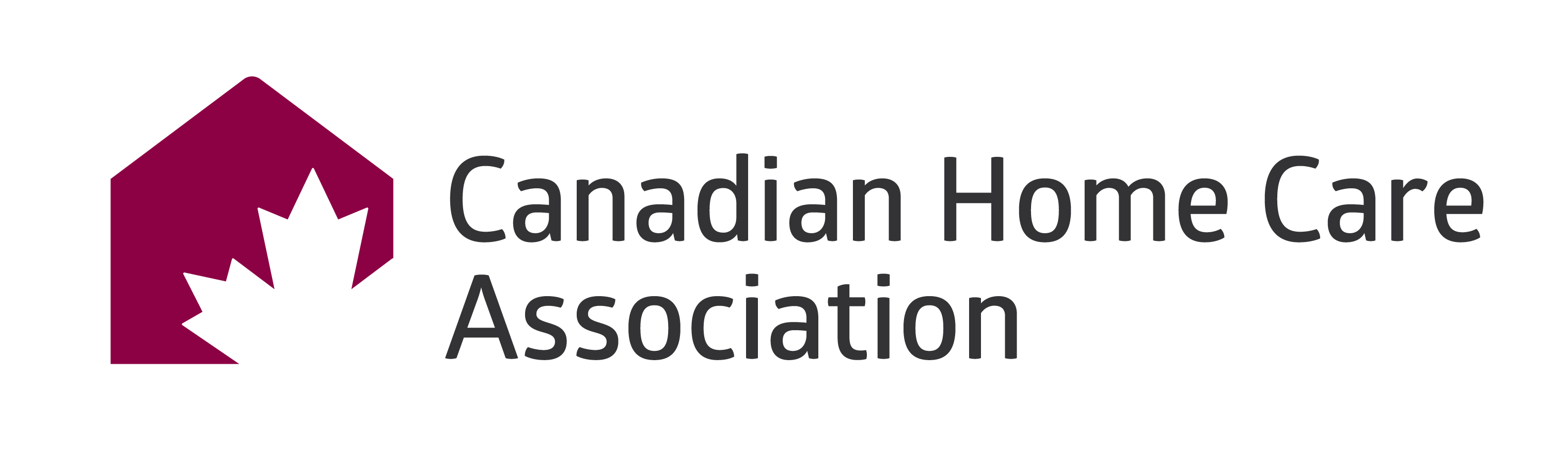 Organization Logo
[Speaker Notes: FACILITATOR NOTES:
Let's take a moment for a reflection exercise on empathy, which plays a crucial role in enhancing a patient's experience during their final days. This goes beyond medical care; it's about honouring their dignity and personal choices.
INSTRUCTIONS – Ask the participants to:  
Think back to a recent interaction you had with a patient or their family in the last days or hours of care.

Reflect on the emotional needs expressed during this interaction.

Identify which type of empathy—cognitive, emotional, or compassionate—best fits the situation and your response.

Consider whether you practiced that type of empathy effectively. What could you have done differently?
[ GIVE THE PARTICIPANTS A MOMENT TO REFLECT.  ASK IF ANYONE WOULD LIKE TO SHARE THEIR EXPERIENCES] 
This exercise can help you evaluate and improve how you empathize with patients and their families in critical moments.]
Group Activity 6
Reframing and Empathy
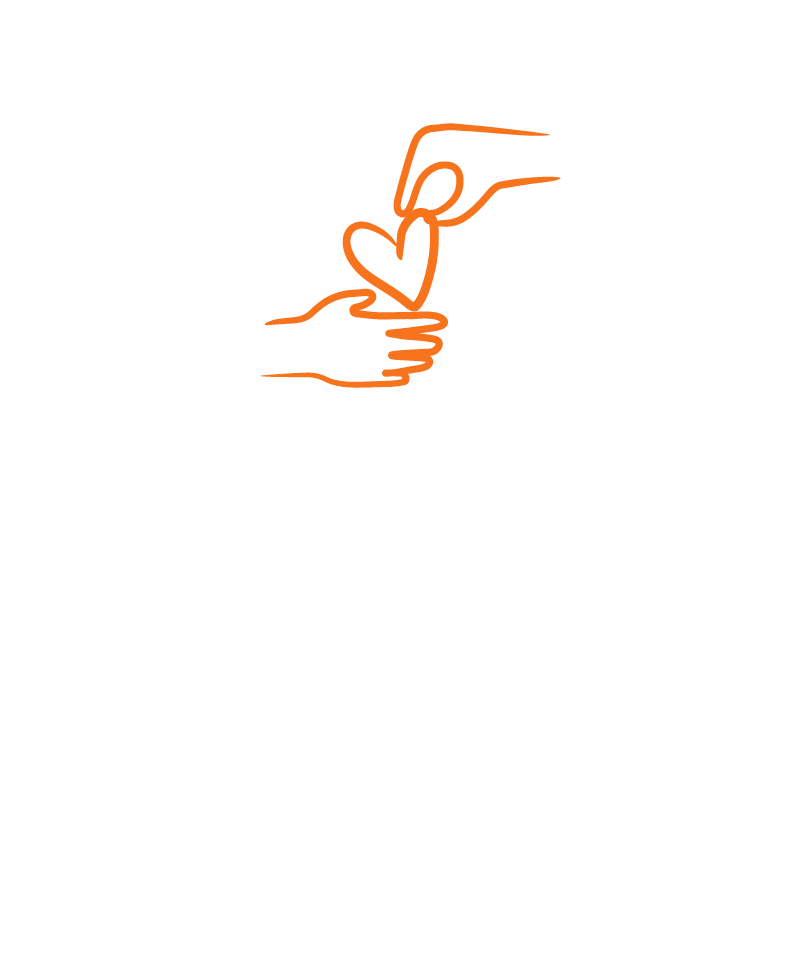 Reframing is a cognitive technique that allows you to change your viewpoint on challenging situations, revealing deeper insights and new fresh solutions. 

Reframing helps people:
Shift overwhelming emotions 
Find solace and resilience
Change focus to positive, uplifting thoughts
Reframing is not about downplaying the emotions or the situation's significance but finding a renewed approach to work through them.
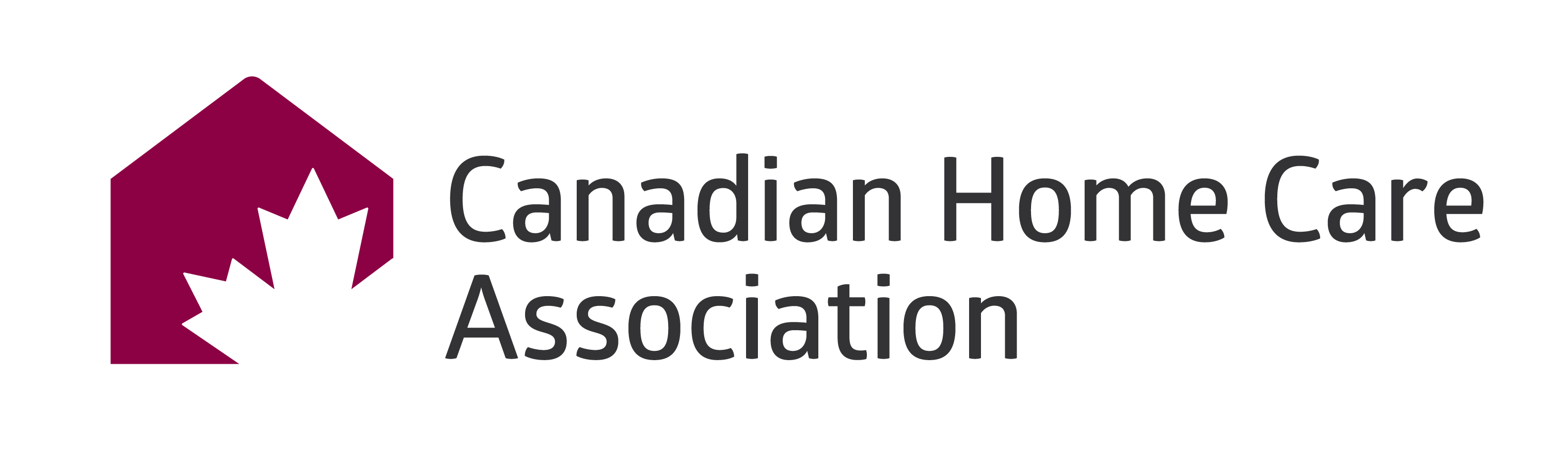 Organization Logo
[Speaker Notes: FACILITATOR NOTES:

Reframing is a technique that helps you look at difficult situations from a new angle.  It's especially useful in palliative care, where emotions can be intense both for patients and their families.
Why Use Reframing?
For patients: It helps shift overwhelming emotions like fear or grief into feelings of reassurance and connection. This creates a space where patients can express their emotions and feel accepted.
 
For family members: Reframing can help them find resilience and solace, shifting their focus from feelings of guilt and helplessness to appreciating precious moments with their loved ones and recognizing the comfort their presence provides.
Using reframing into your daily practice not only improves your empathy skills but also helps you deal with compassion fatigue and ensure your own emotional well-being.]
Group Activity 6
Catch It - Check It - Change It
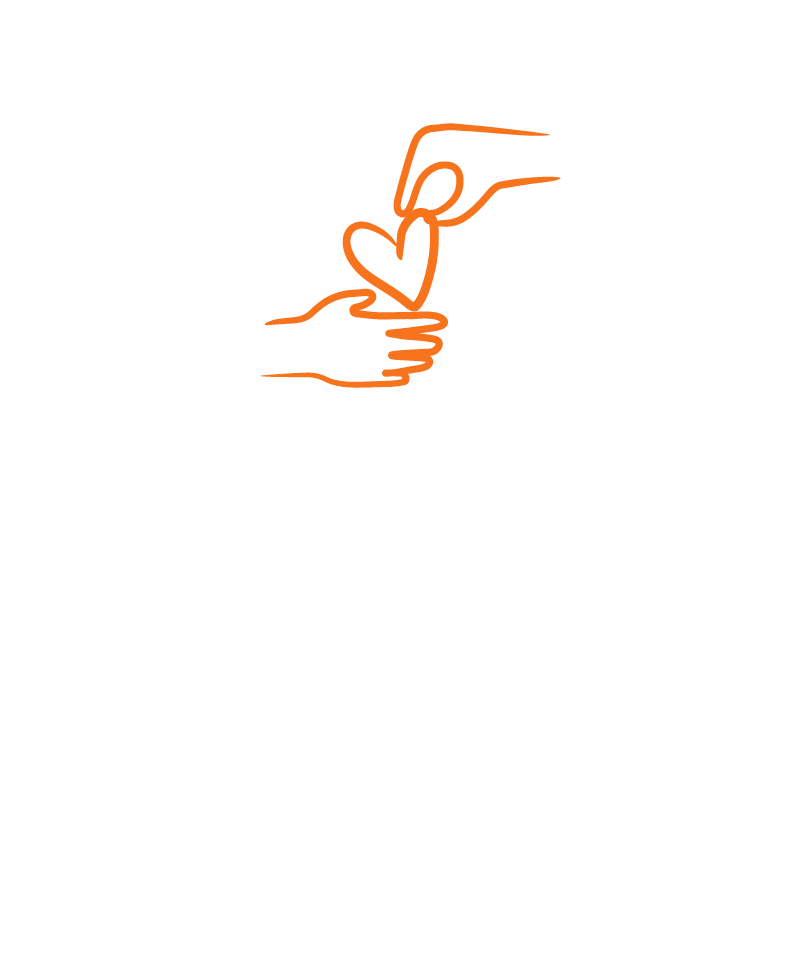 3 steps to help you recognize, evaluate, and reframe emotions to provide empathetic support to patients and their families.
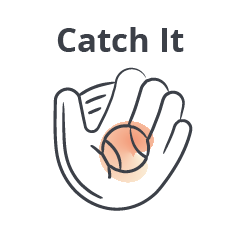 Catch It: Be aware of and identify emotions
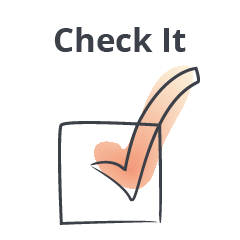 Check It: Assess emotion's source, impact and intensity
“Even if I’m dying, until I actually die, I am still living.”
Paul Kalanithi, When Breath Becomes Air
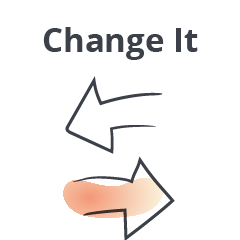 Change It: Reframe the emotions from a different perspective
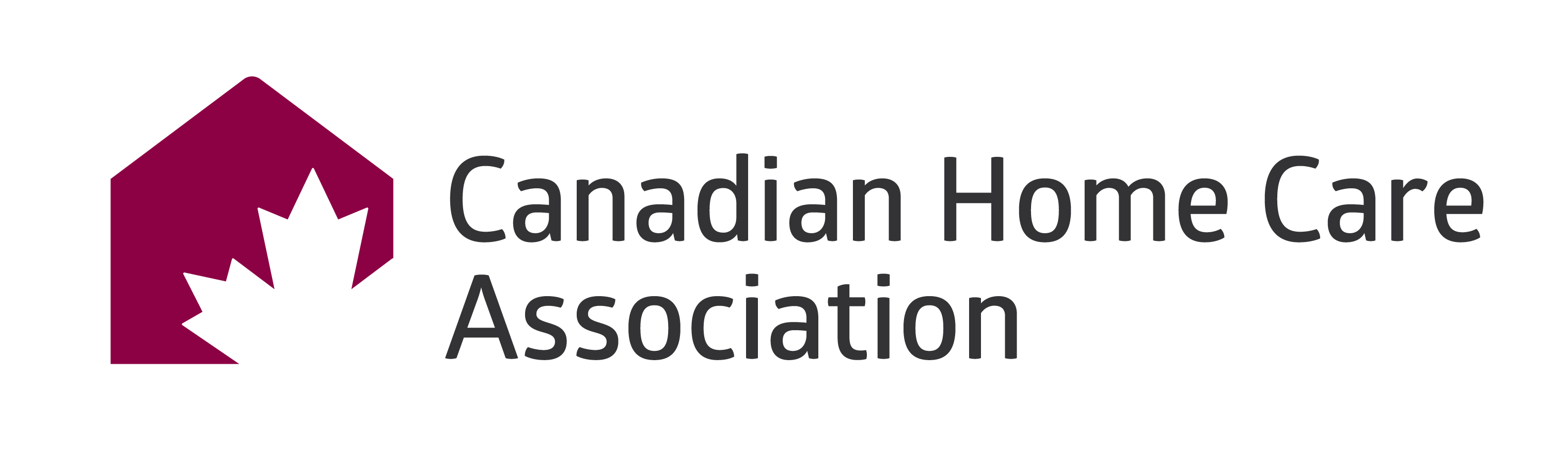 Organization Logo
[Speaker Notes: FACILITATOR NOTES:

Now, let’s go over the "Catch It, Check It, Change It" technique, which is a helpful tool for reframing in your practice.
How to Use the Technique:
Catch It: Start by identifying the emotional cues. What emotions are the patient and their family expressing?
Check It: Think about the emotions being expressed. Why are they feeling this way? How intense are these emotions, and how are they influencing their thoughts and actions? Understanding this is key to how you'll respond.
Change It: Now, reframe these emotions to help patients and their families find solace and peace. Turn these challenging moments into moments of reflection. 
Using this straightforward approach can really enhance how you support your patients and their families during highly emotional times.]
Group Activity 6
Emotional Intensities and Reframing
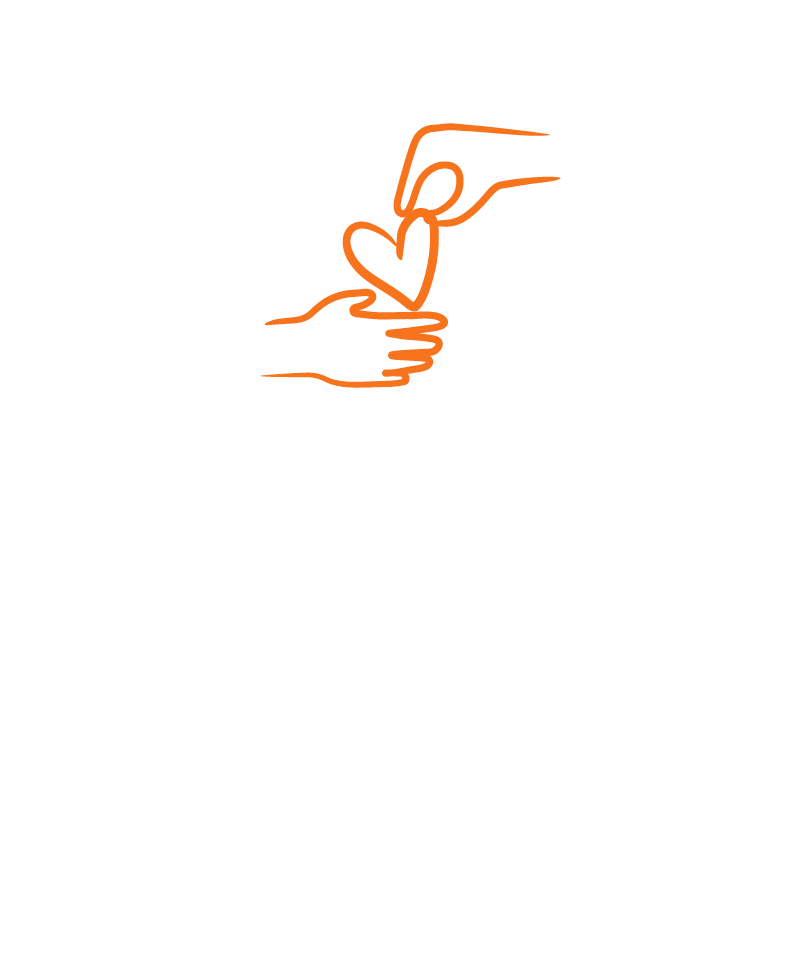 “Our feelings are a wild territory. They are fluid, like water; given to changing without notice. They can drown us or cleanse us.”
Frank Ostaseski, The Five Invitations: Discovering What Death Can Teach Us About Living Fully
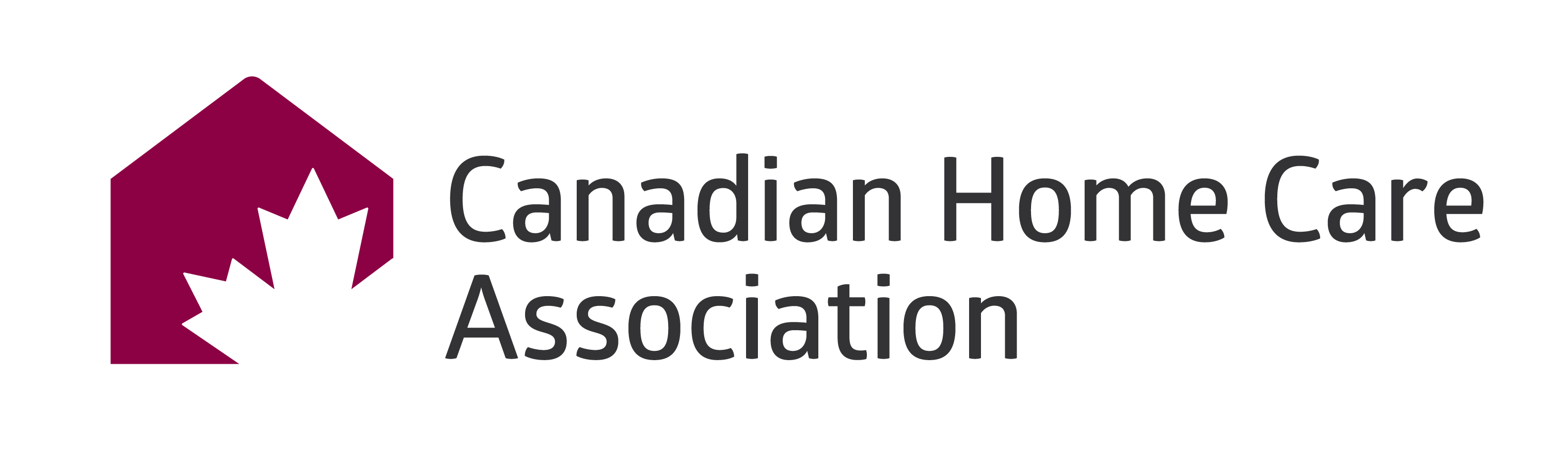 Organization Logo
[Speaker Notes: FACILITATOR NOTES:

When using the "Catch It, Check It, Change It" technique, it's crucial to gauge the intensity of the emotions you're dealing with. 
While there are just four core emotions—happiness, sadness, anger, and fear—each can vary significantly in intensity, which can affect how people think and act.
Let’s take a moment to review the range of intensities for each of these core emotions.  
- REVIEW THE CHART AND ASK THE REFLECTION QUESTION…
Think about these variations and reflect: Have you ever experienced these emotions at different intensities? What was the circumstance?

Recognizing and understanding how someone is feeling and the intensity of that feeling will help you better connect with and support your patients and their families.]
Group Activity 6
Exercise
Recognizing Emotional Intensity – SAD
😔 Low Intensity (Unhappy )   
Patient: "I've been feeling down..." (Patient or caregiver is quiet, withdrawn.)
Provider Reframe: "I see you're feeling down. What can help you feel better right now?”

😢 Moderate Intensity (Distressed )
Caregiver: "I'm just so overwhelmed by everything." (Caregiver appears exhausted and stressed.)
Provider Reframe: "It’s completely normal to feel upset. Tell me what is happening to make you feel like this?"
 
😭 High Intensity (Sorrowful)
Family Member: "I can't handle this grief anymore."  (Individual is crying intensely.)
Provider Reframe: “It’s normal to feel really sad.  When you’re ready we can talk,  I’ll be here.
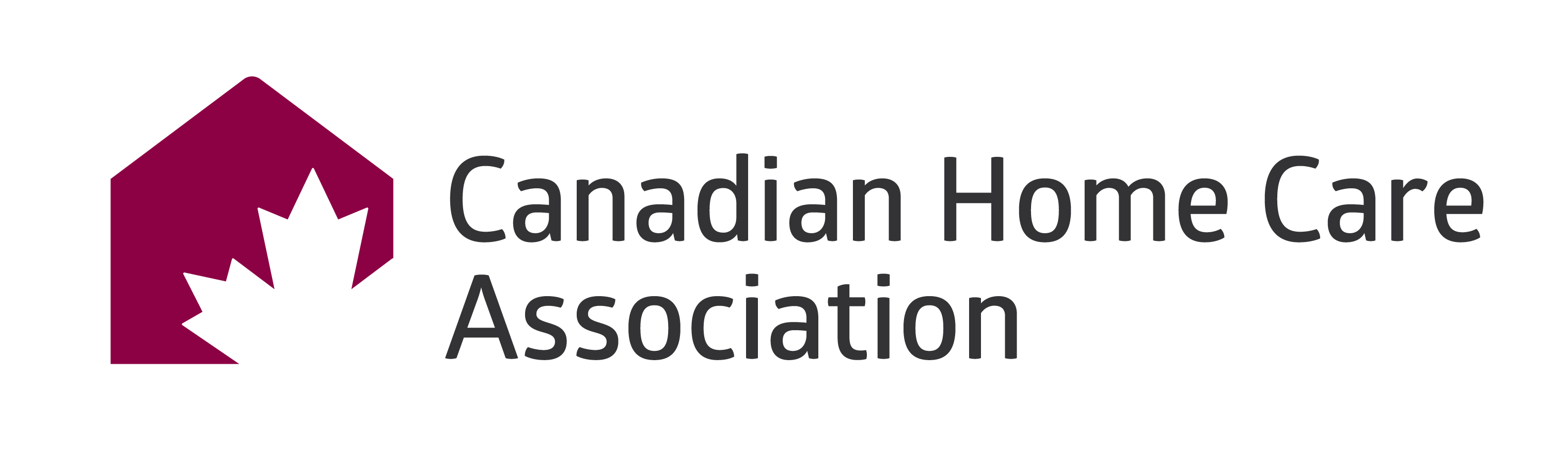 Organization Logo
[Speaker Notes: FACILITATOR NOTES:
Let's dive deeper into understanding emotional intensities and explore real-life situations you might encounter. 
This exercise will boost your confidence in handling difficult conversations by using empathy and reframing effectively.
[ YOU CAN CHOOSE FROM 3 SLIDES TO PRESENT – “SAD” / “AFRAID” / ‘ANGRY”.  Each slide shows the range of intensities, the feelings and actions from the patient, family and caregivers, and a possible reframe statement a health care provider could use.]
For each slide: :
Present the Range of Intensity: Explore the different feelings and actions that patients and caregivers may experience.
Engage in Discussion:
Catch It: Ask an individual to choose one of the emotional intensities they may have experienced. 
Check It:  Ask the group to think about this emotion and how it could potentially impact a person’s thoughts and actions.
Change It: Brainstorm Responses:  Ask the group to think about what they could say to reframe the emotion and situation to a more positive and heartening mindset. 

[Note - You can reveal a suggested response by clicking the mouse. This will show how a provider could reframe and respond to foster more positive interactions and conversations.]]
Group Activity 6
Exercise
Recognizing Emotional Intensity – AFRAID
😳 Low Intensity (Anxious)
Patient: "I'm worried about what happens next." (Patient fidgets, avoiding eye contact.)
Provider Reframe: “I see you are feeling anxious.  Do you want to talk about what’s bothering you?”
  
😨 Moderate Intensity (Frightened)
Family Members: "I'm scared of getting worse." (Patient's voice trembles, showing visible fear.)
Provider Reframe: "Feeling scared is natural in times like this. I’m here to listen and help where I can.” 
 
😱 High Intensity (Terrified)
Caregiver: "I feel like everything is spiralling out of control!" (Patient is breathing rapidly, appears agitated.)
Provider Reframe: "I see you’re really frightened.  Can you take a deep breath and tell me what is scaring you?"
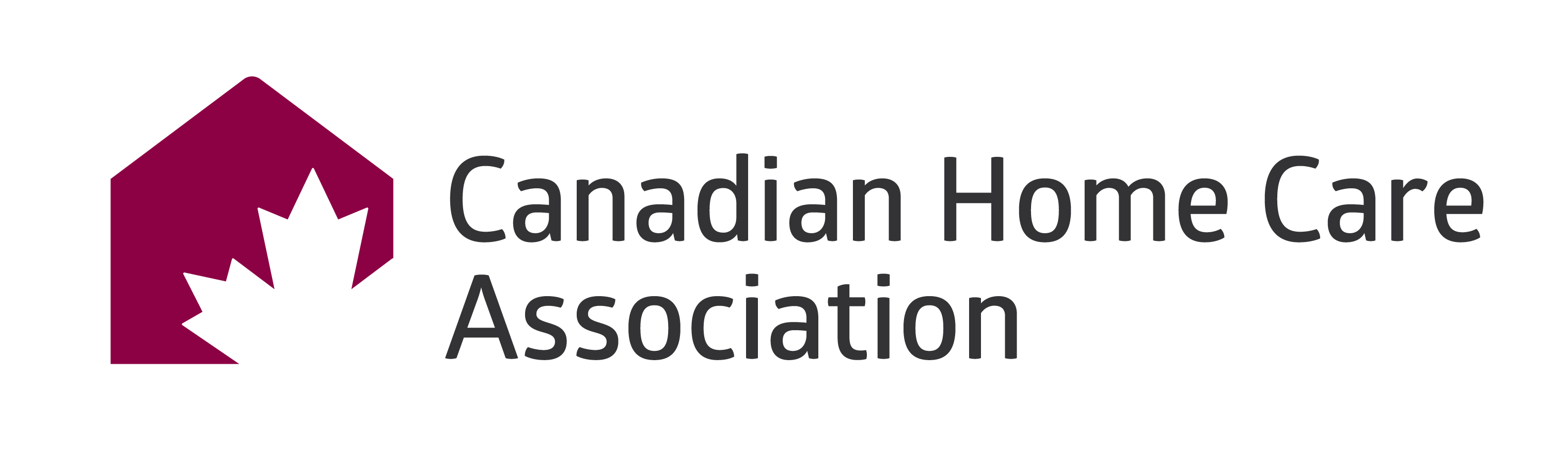 Organization Logo
[Speaker Notes: FACILITATOR NOTES:
Let's dive deeper into understanding emotional intensities and explore real-life situations you might encounter. 
This exercise is will boost your confidence in handling difficult conversations by using empathy and reframing effectively.
YOU CAN CHOOSE FROM 3 SLIDES TO PRESENT – “SAD” / “AFRAID” / ‘ANGRY”.  Each slide shows the range of intensities, the feelings and actions from the patient, family and caregivers, and a possible reframe statement a health care provider could use.]
AFRAID 
For each slide: :  
Present the Range of Intensity: Explore the different feelings and actions that patients and caregivers may experience.
Engage in Discussion:
Catch It: Ask an individual to choose one of the emotional intensities they may have experienced. 
Check It:  Ask the group to think about this emotion and how it could potentially impact a person’s thoughts and actions.
Change it: Brainstorm Responses:  Ask the group to think about what they could say to reframe the emotion and situation to a more positive and heartening mindset. 
[Note - You can reveal a suggested response by clicking the mouse. This will show how a provider could reframe and respond to foster more positive interactions and conversations.]]
Group Activity 6
Exercise
Recognizing Emotional Intensity – ANGRY
😒  Low Intensity (Annoyed)
Caregiver: "Why do small things keep going wrong?" (Caregiver shows irritation over minor issues.)
Provider Reframe: "You seem aggravated.  What’s bothering you?”


😡  Moderate Intensity (Frustrated)
Patient: "Nothing is working right.”  (Patient raises voice, appears frustrated.)
Provider Reframe: "I noticed that you seem frustrated. Would you like to talk about what's going on."

😤  High Intensity (Furious)
Family Member: "I'm just so angry at everything!" (Individual is  shouting or throwing things.)
Provider Reframe: "I can see you’re really angry.  What’s the best way for me to help you?"
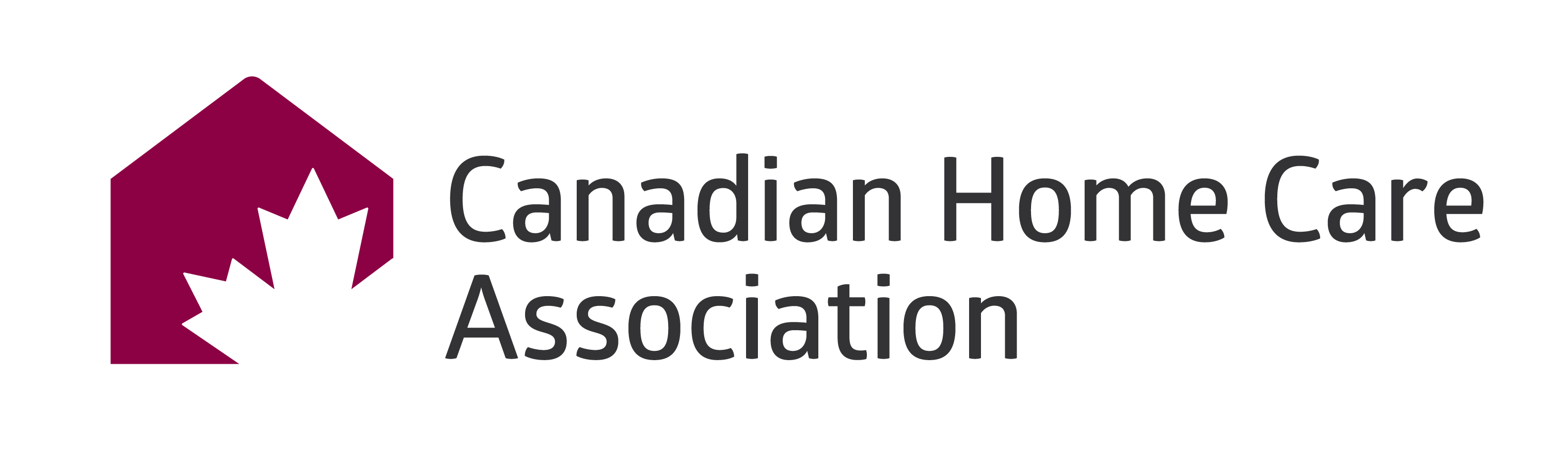 Organization Logo
[Speaker Notes: FACILITATOR NOTES:
Let's dive deeper into understanding emotional intensities and explore real-life situations you might encounter. 
This exercise is will boost your confidence in handling difficult conversations by using empathy and reframing effectively.
[ YOU CAN CHOOSE FROM 3 SLIDES TO PRESENT – “SAD” / “AFRAID” / ‘ANGRY”.  Each slide shows the range of intensities, the feelings and actions from the patient, family and caregivers, and a possible reframe statement a health care provider could use.]
ANGRY 
For each slide: :
Present the Range of Intensity: Explore the different feelings and actions that patients and caregivers may experience.
Engage in Discussion:
Catch It: Ask an individual to choose one of the emotional intensities they may have experienced. 
Check It:  Ask the group to think about this emotion and how it could potentially impact a person’s thoughts and actions.
Change it: Brainstorm Responses:  Ask the group to think about what they could say to reframe the emotion and situation to a more positive and heartening mindset. 
[NOTE - You can reveal a suggested response by clicking the mouse. This will show how a provider could reframe and respond to foster more positive interactions and conversations.]]
Group Activity 6
Key Takeaways
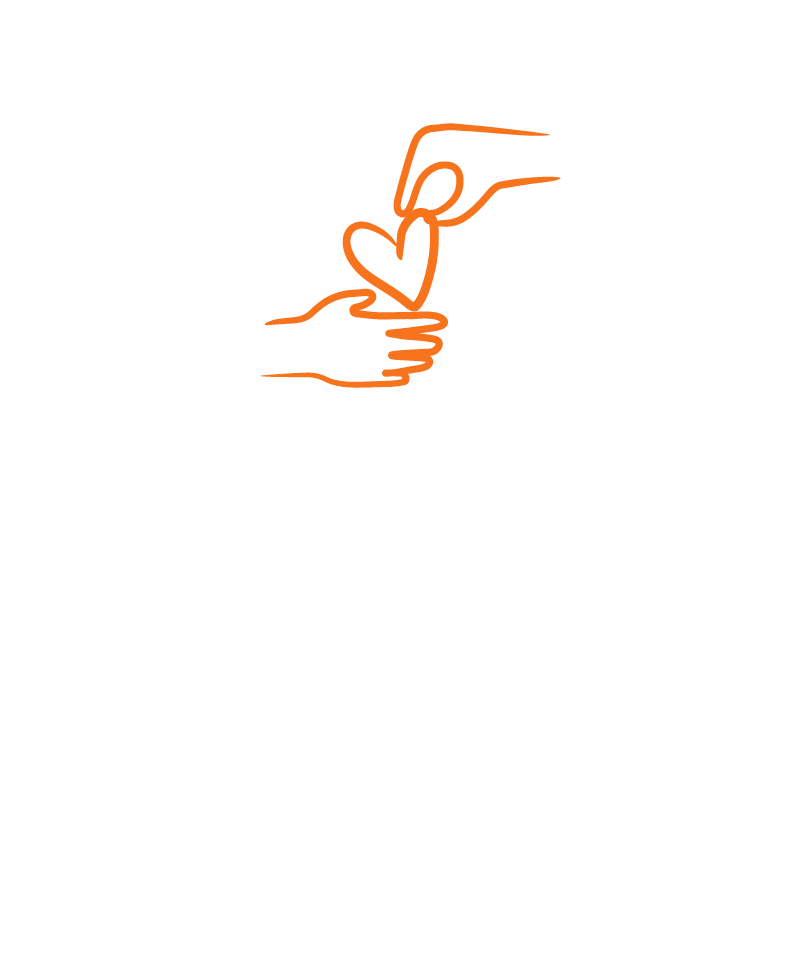 Emotional Intelligence Matters  
Emotional intelligence, the capacity to recognize, understand, use and manage one's own and others' emotions.

Three Types of Empathy

Catch It, Check It, Change It – An easy way to reframe!

Recognize and respond to emotional intensity
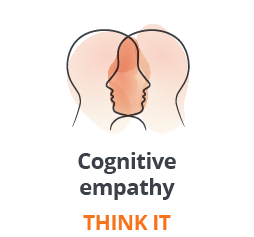 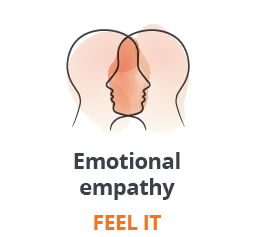 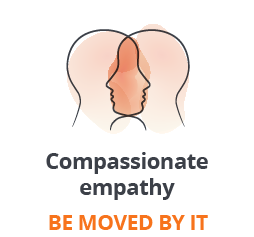 “People will forget what you said, people will forget what you did, but people will never forget how you made them feel.”
Maya Angelou
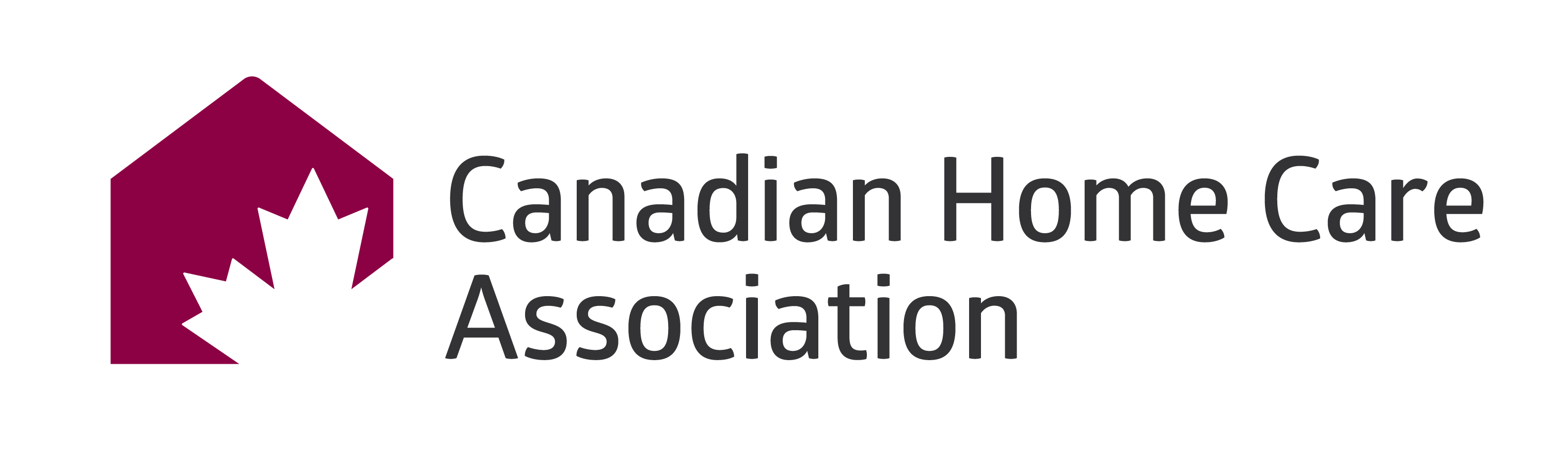 Organization Logo
[Speaker Notes: FACILITATOR NOTES:
Here's a recap of what you've learned about emotional intelligence, empathy and reframing to support patients and families during their last days and hours. 
Emotional intelligence, the capacity to recognize, understand, use and manage one's own and others' emotions, is crucial in palliative care. 
A key aspect of EI is empathy, which is vital in providing compassionate care. 
There are three types of empathy: cognitive (grasping others' thoughts), emotional (resonating with others' feelings), and compassionate (understanding, resonating, and taking action). Each is essential for providing compassionate care. 
Each of you has the power to profoundly impact a patient's end-of-life experience.  You showing different types of empathy you can provide emotional support and comfort for patients and their families. 
We also discussed reframing, which is the ability to view situations or emotions from new perspectives.  Reframing helps individuals maintain a positive mindset and manage the intense emotions that often arise in palliative care. 
The 'catch it, check it, change it' technique we learned helps us identify, assess, and adjust our thoughts and responses effectively.  And recognizing emotional intensities, from low to high, helps you to better understand someone's thoughts and behaviors and shape appropriate responses. 
Remember these skills are not just techniques but essential tools that enhance our ability to provide compassionate and effective care. 
[ OPTIONAL – ONLY IF YOU ARE USING THE LEARNING AID ] To help you build these new skills and use them in your clinical practice, you can access the Learning Aid for Empathy and Reframing that provide a short reminder of the emotional intensities you may encounter and possible ways reframe them.]
Group Activity 6
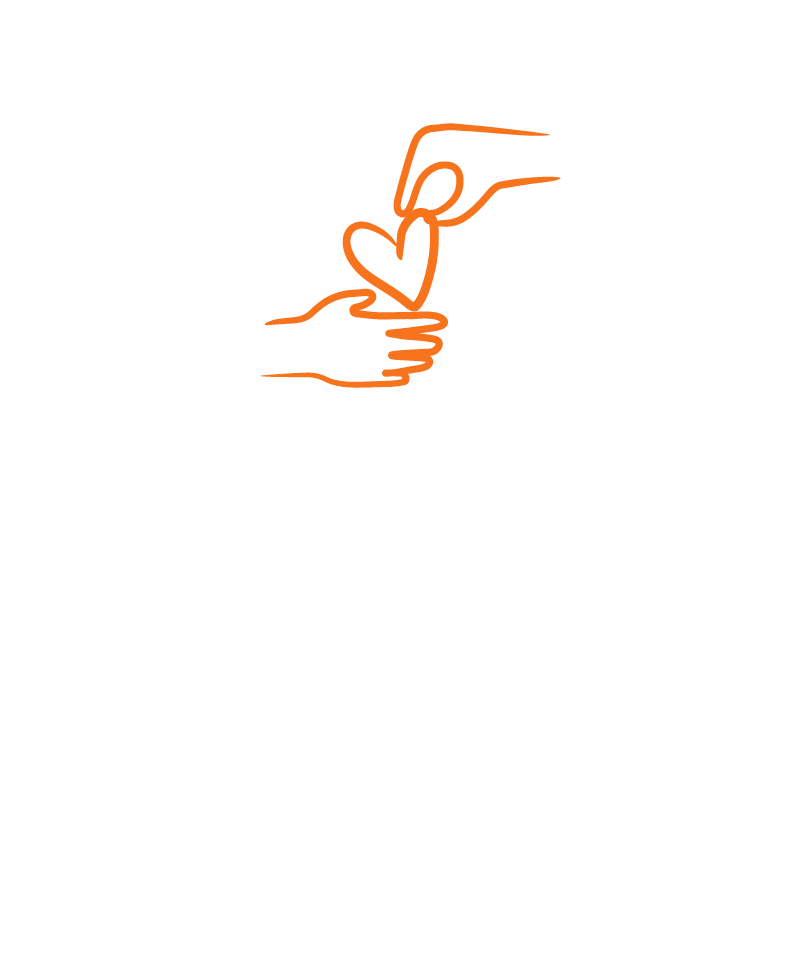 Research has shown that doctors, nurses, and other healthcare professionals with high levels of emotional intelligence tend to have better patient outcomes. This is because EI enables health care providers to better understand and empathize with patients and their families, leading to improved trust, more accurate diagnoses, and adherence to treatment plans.
Patients may not always remember the exact medical advice given, but they'll remember how their healthcare provider made them feel, influencing their overall satisfaction and engagement in their care.
The production of this material has been made possible through a financial contribution from Health Canada.  
The views expressed herein do not necessarily represent the views of Health Canada.
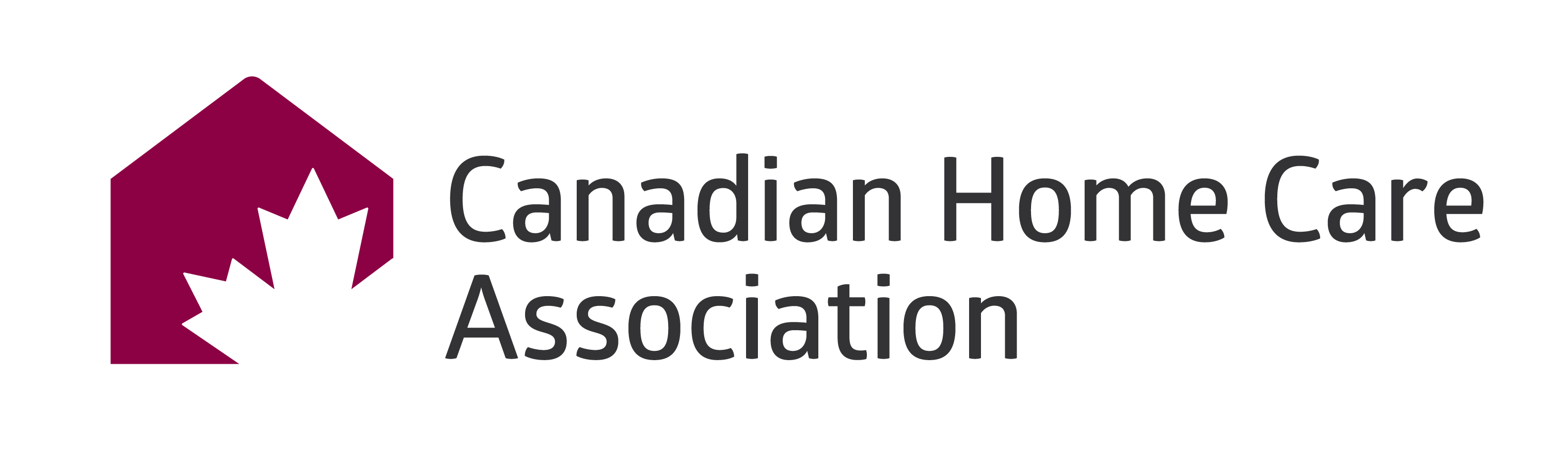 Organization Logo
[Speaker Notes: FACILITATOR NOTES:
Here's a recap of what you've learned about emotional intelligence, empathy and reframing to support patients and families during their last days and hours. 
Emotional intelligence, the capacity to recognize, understand, use and manage one's own and others' emotions, is crucial in palliative care. 
A key aspect of EI is empathy, which is vital in providing compassionate care. 
There are three types of empathy: cognitive (grasping others' thoughts), emotional (resonating with others' feelings), and compassionate (understanding, resonating, and taking action). Each is essential for providing compassionate care. 
Each of you has the power to profoundly impact a patient's end-of-life experience.  You showing different types of empathy you can provide emotional support and comfort for patients and their families. 
We also discussed reframing, which is the ability to view situations or emotions from new perspectives.  Reframing helps individuals maintain a positive mindset and manage the intense emotions that often arise in palliative care. 
The 'catch it, check it, change it' technique we learned helps us identify, assess, and adjust our thoughts and responses effectively.  And recognizing emotional intensities, from low to high, helps you to better understand someone's thoughts and behaviors and shape appropriate responses. 
Remember these skills are not just techniques but essential tools that enhance our ability to provide compassionate and effective care. 
[ OPTIONAL – ONLY IF YOU ARE USING THE LEARNING AID ] To help you build these new skills and use them in your clinical practice, you can access the Learning Aid for Empathy and Reframing that provide a short reminder of the emotional intensities you may encounter and possible ways reframe them.]